Технологии и инструменты критериального оценивания на уроках истории и обществознания при подготовке в ВПР и ГИА
Новые ФГОС основаны на системно-деятельностном подходе, поэтому возникает необходимость оценивать образовательные результаты, которые формируются в процессе обучения. Существенным элементом стандарта стало введение требования к развитию оценочной самостоятельности ученика.



    Согласно стандартам, учащиеся в процессе обучения должны овладеть такими учебными умениями как умение соотносить свои действия с планируемыми результатами, осуществлять контроль деятельности в процессе достижения результата. При этом оценивание, как процесс объективный имеет четкие критериальные основания. Основными критериями оценивания выступают ожидаемые результаты, соответствующие учебным целям. 





    Критерии – это один из составляющих технологии формирующего оценивания. 
Формирующее оценивание – это процесс поиска и интерпретации данных, которые ученики и их учителя используют для того, чтобы решить, как далеко ученики уже продвинулись в своей учёбе, куда им необходимо продвинуться и как сделать это наилучшим образом.
Задачи оценивания
4.Дифференцирование значимости  оценок, полученных за выполнение различных видов деятельности
3.Мотивирование учащихся на устранение имеющихся пробелов в усвоении учебной программы
ЗАДАЧИ ОЦЕНИВАНИЯ
5.Отслеживание эффективности учебной программы
6.Обеспечение обратной связи между учителем, учеником и родителями
1.Определение уровня подготовки каждого ученика на каждом этапе учебного процесса
2.Отслеживание индивидуального прогресса и коррекция индивидуальной траектории развития ученика
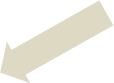 Система критериального оценивания
Критериальное оценивание -  процесс, основанный на сравнении учебных достижений учащихся с чётко определёнными,  коллективно выработанными критериями, соответствующими целям и содержанию образования и понятными для учащихся, родителей и педагогов.
ВИДЫ КРИТЕРИАЛЬНОГО ОЦЕНИВАНИЯ
ФОРМАТИВНОЕ ОЦЕНИВАНИЕ
(по ходу обучения)
СУММАТИВНОЕ ОЦЕНИВАНИЕ
(в конце темы, раздела)
определяет текущий уровень усвоения знаний и навыков в процессе повседневной работы в классе;
 позволяет учащимся понимать, насколько правильно они выполняют задания в период изучения нового материала;
позволяет корректировать индивидуальную траекторию  обучения учащегося;
не влияет на итоговые оценки и позволяет снять страх у учащихся перед ошибками.
определяет уровень сформированности знаний и учебных навыков при завершении изучения блока учебной информации;
даёт заключительное суждение о том, чему смогли  ученики  научиться
является основой для определения итоговых отметок по курсу за отчетные периоды (полугодие, год).
4
Систематизировать, углублять, 
закреплять 
знания учащихся
Повысить учебную мотивацию учащихся, снять эмоциональный негатив с оценки
Обеспечить прочность запоминания, тренировать учащихся в выдержке и самообладании
Технология 
критериального 
оценивания
Развивать познавательные способности, критическое мышление  внимание и память
Способствовать систематизации саморазвития одаренных  учащихся
Управлять процессом усвоения знаний 
учащихся  в процессе обучения
Оценочные техники формативного оценивания
Техники, обеспечивающие обратную связь для учителей и учеников (составление тестовых вопросов, недельный отчет, карты понятий, оценка экзамена учениками, мини-обзор  и др.)



Рефлексивные оценочные техники (опросники, оценочные рубрики, рефлексия, саморефлексия и др.).
Теория и практика показала насколько важно осознание того факта, что ученики должны понимать, каких достижений мы от них ожидаем при оценивании и, что наиболее важно, какими критериями при этом пользуемся.
 Очень важно, чтобы данные критерии были сформулированы на простом, понятном учащимся языке.
 При составлении учебных заданий, учитель также  разрабатывает критерии к выполнению задания. 
 Например, Домашнее задание: Написать политический портрет Юстиниана I (6 класс) 
Критерии оценивания:    
Описание личных качеств императора
  1балл –одно качество     2балла – два качества     3 балла – три качества 
2. Каких результатов добился во внутренней политике? 
  1 результат – 1 балл       2 результата – 2балла        3 результата – 3 балла
3. Каких результатов добился во внешней политике?
 1 результат – 1 балл     2 результата – 2балла        3 результата – 3 балла
8-9 баллов на отметку «5»     6,5 – 7,5 баллов на отметку «4» 
4,5 – 6 баллов на отметку «3»

    Довольно часто ученики, получив оценку, говорят: «А почему мне поставили «4», а Диме «5». Ученики должны понимать, каких достижений мы от них ожидаем при оценивании и, что наиболее важно, какими критериями при этом пользуемся. Описание желаемых учебных результатов – это основа критериев для оценки работы
Это позволяет учителю и ученику определить, к какому уровню относится данная работа, и какой балл она получает. Анализируя работу на основании критериев / описаний ученик и учитель определят, в чём недостатки конкретной работы, чего ему не хватает, чтобы достичь образцового уровня.
Практическая значимость критериального оценивания
Учителям позволяет:
Разработать критерии, способствующие     получению качественных результатов;
Иметь оперативную информацию для анализа и планирования своей деятельности;
Улучшить качество преподавания и обучения;
Выстраивать индивидуальную траекторию обучения каждого ученика с учетом его индивидуальных способностей,
Использовать разнообразные методы обучения  и инструменты оценивания;
Вносить предложения по совершенствованию содержания учебной программы.
Учащимся
Использовать многообразие стилей обучения, типов мыслительной деятельности и способностей для подтверждения результатов обучения;
Знать и понимать критерии оценивания для прогнозирования  собственного результата обучения и  осознания успеха;
Участвовать в рефлексии, оценивая себя и своих сверстников;
Использовать знания для решения реальных задач, выражать разные точки зрения, критически мыслить.
Родителям
Получать  объективные доказательства уровня обученности своего ребенка;
Отслеживать прогресс в обучении ребенка;
Обеспечивать ребенку поддержку в процессе обучения; 
Устанавливать обратную связь с учителями и администрацией школы;
Быть уверенными и спокойными за комфортность пребывания ребенка в классе и школе.
Наша контрольно-оценочная деятельность в педагогическом процессе никогда не должна быть и не будет прекращена ни на каком этапе обучения, она не должна и слабеть, она должна только качественно меняться.
Ведь важно понимать, что стратегия оценивания – это не краткое завершение урока, а его центральная часть.